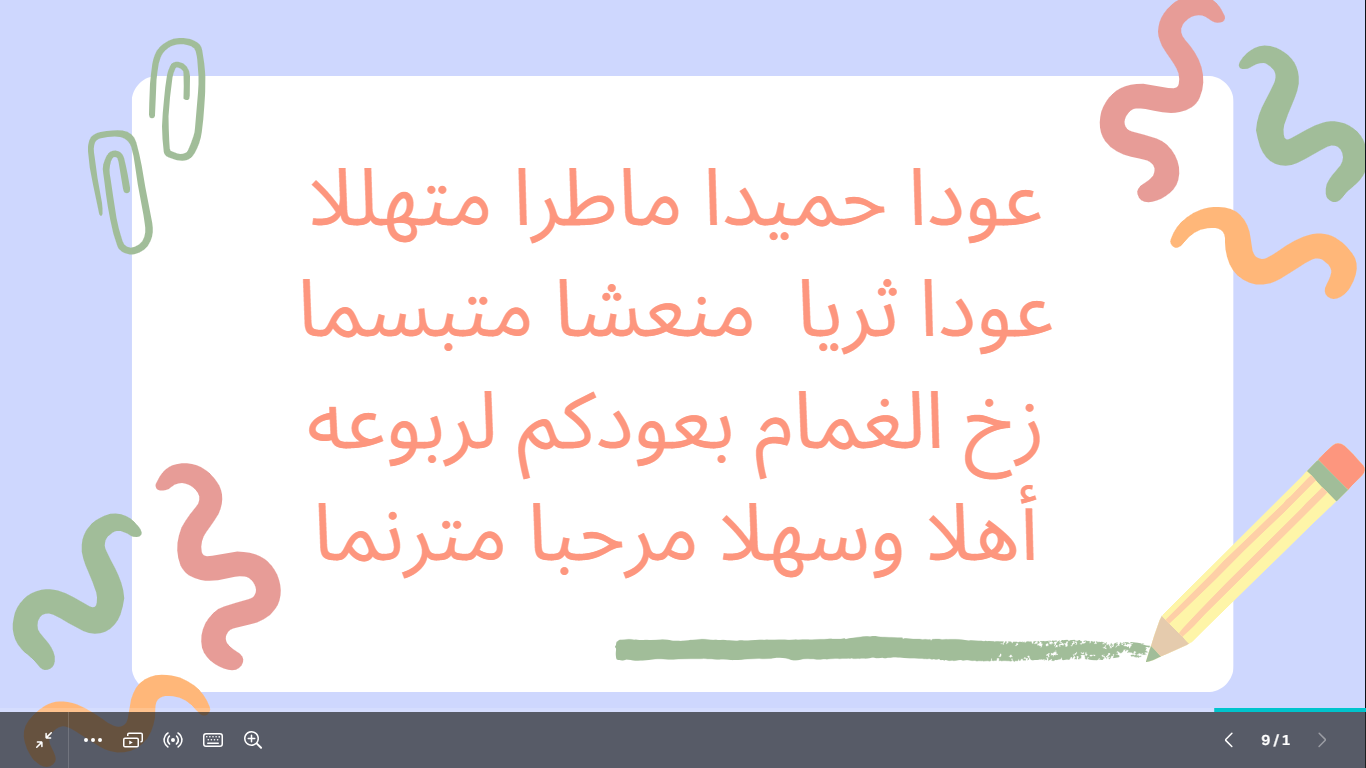 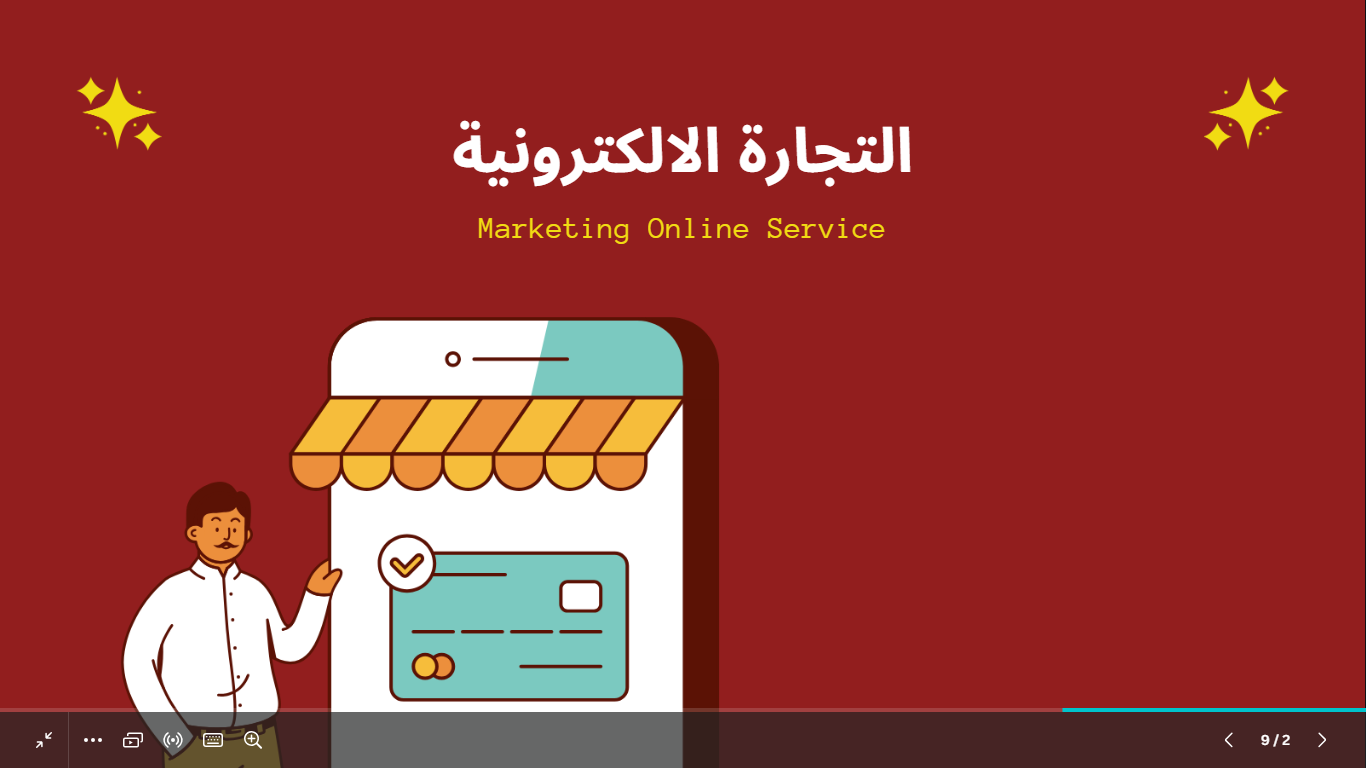 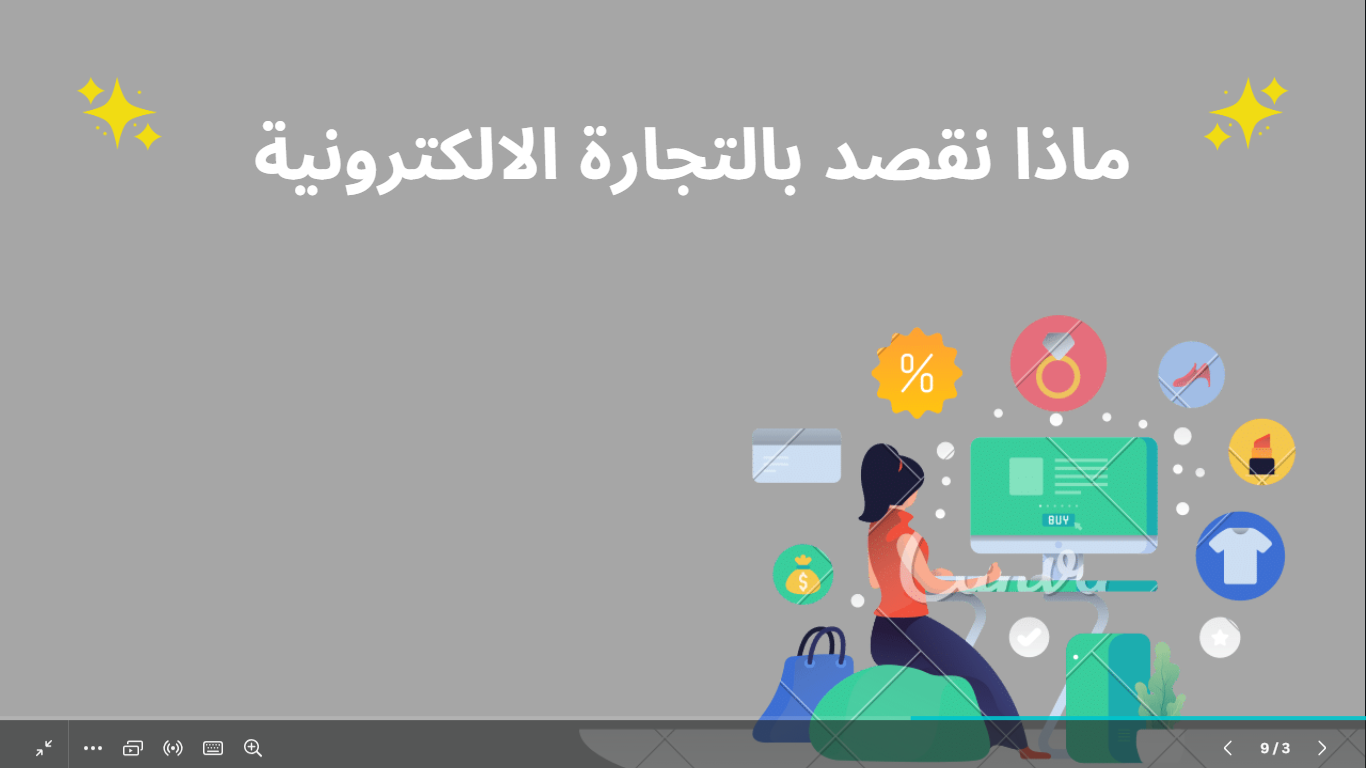 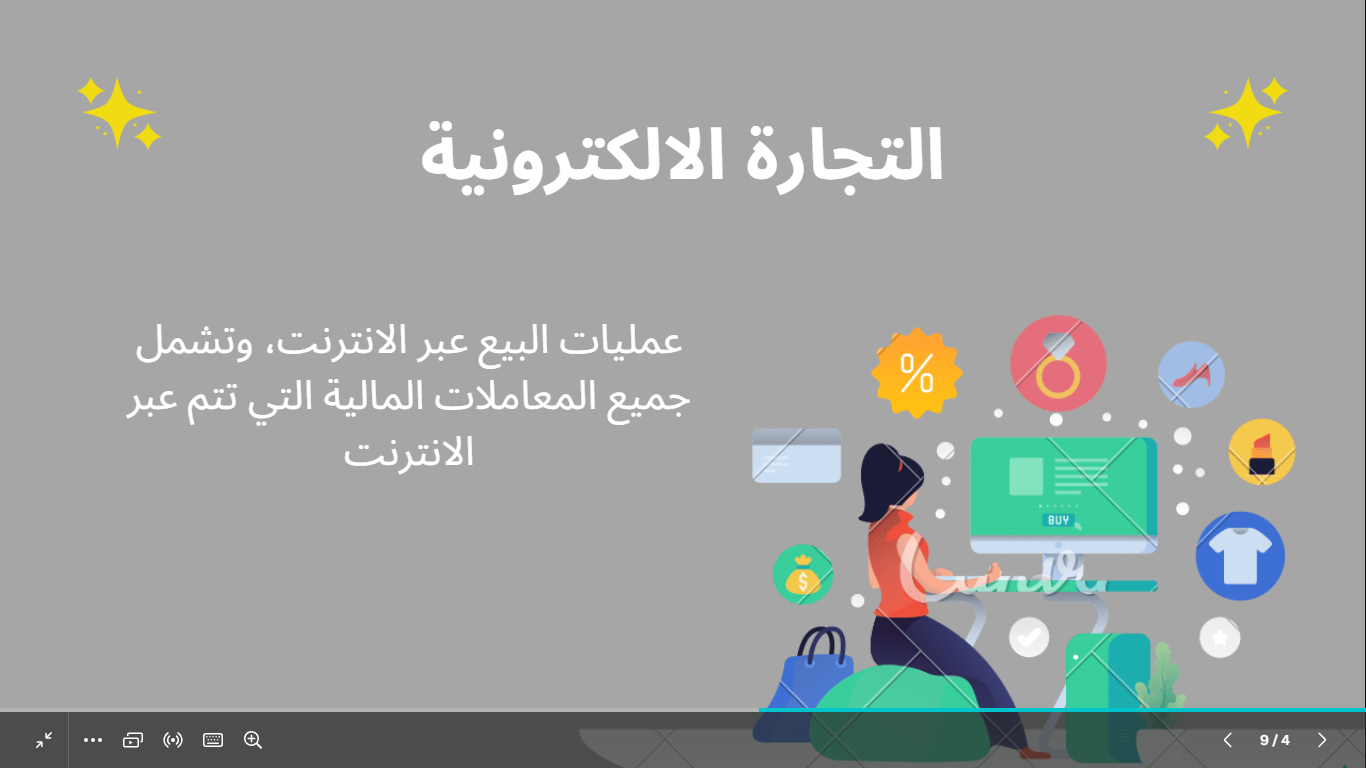 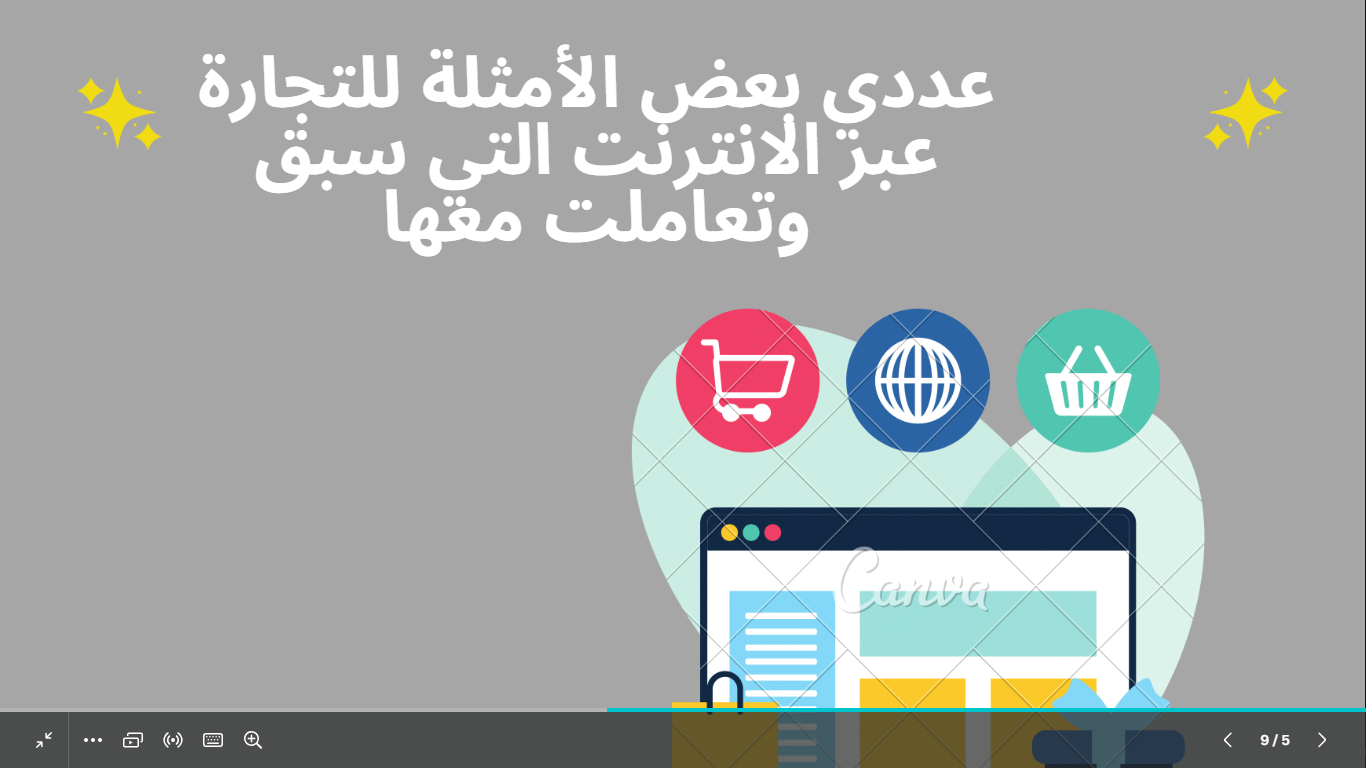 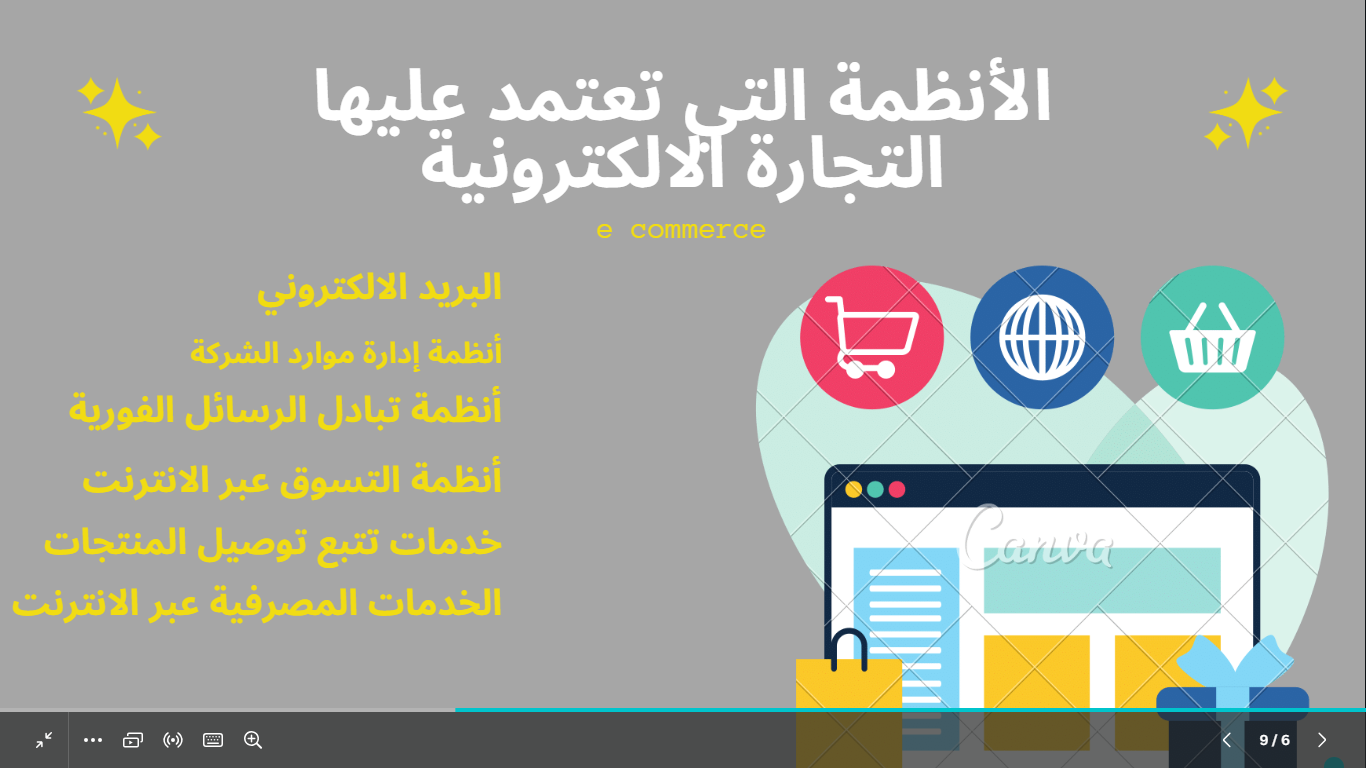 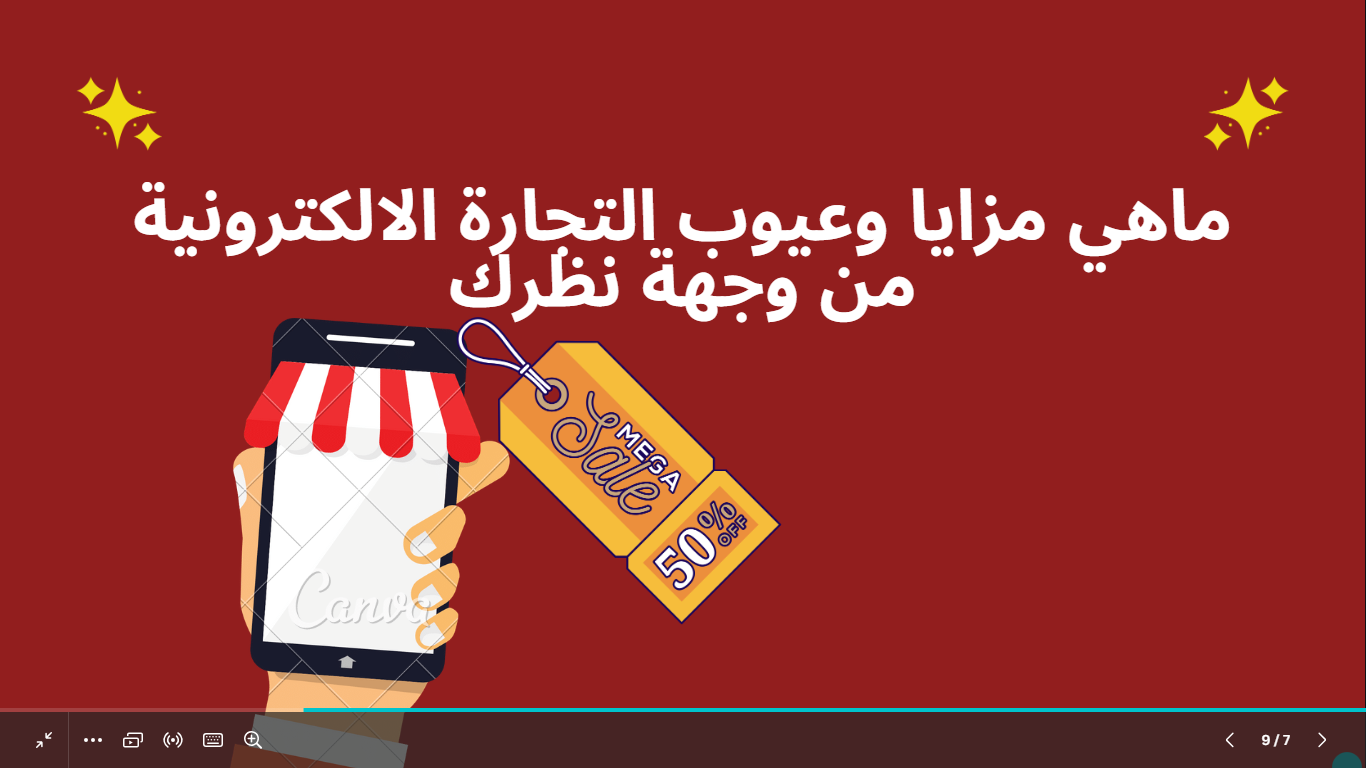 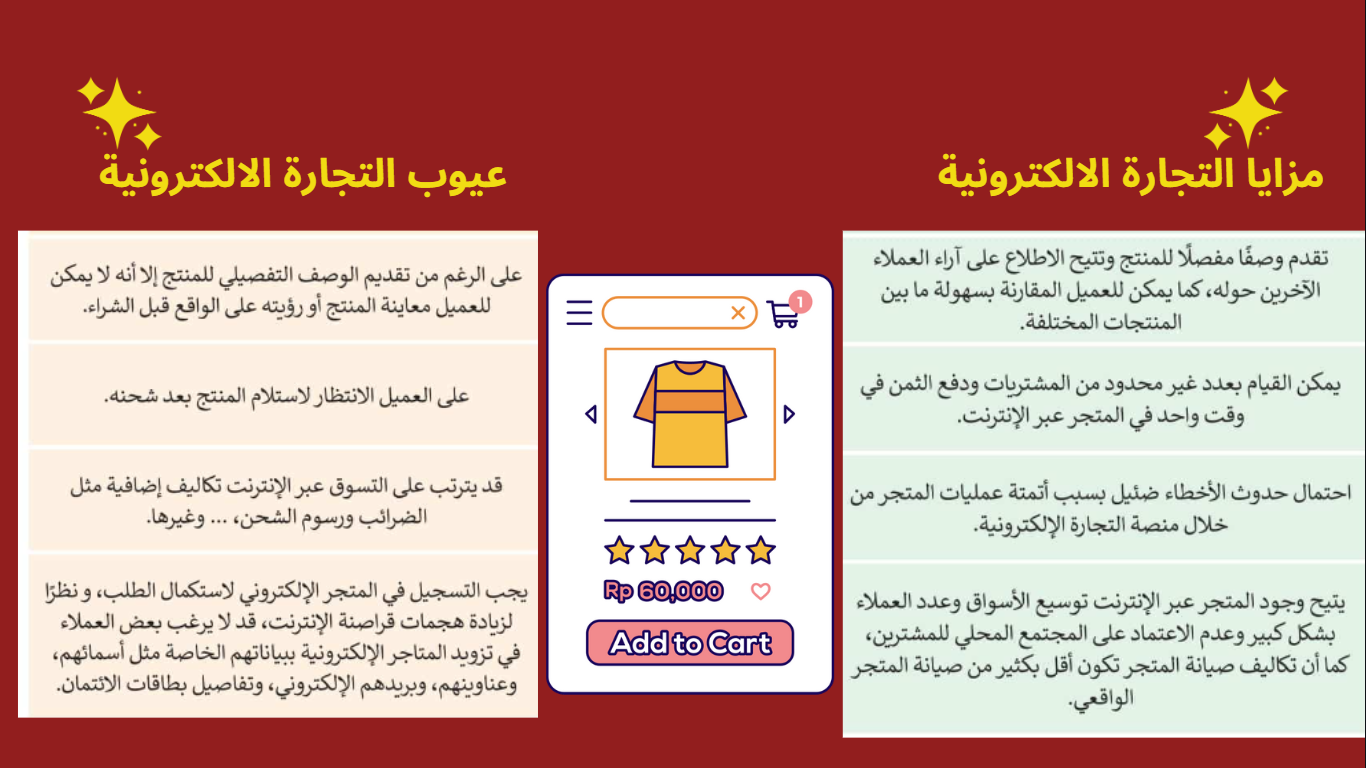 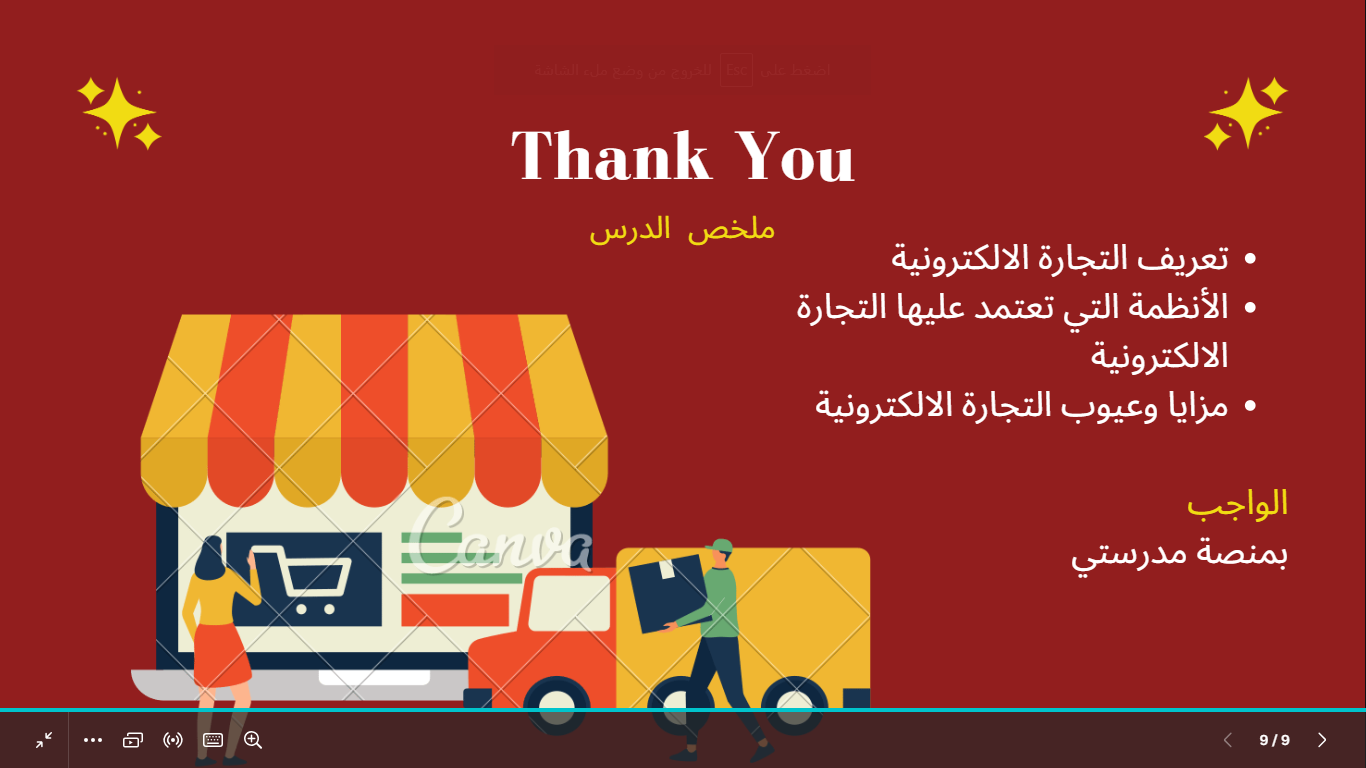 [Speaker Notes: الحضور ثالث أول
هدى الزاغة  سجى الفوزان
سندس العبيداء شوق الغضية
رفيف القرياني  حصة السلطان
ريتال المالك  لين الزمام
منيرة الوقيت أسيل الحربي
سيوف العميري]
مراجعة الدرس السابق
استخدام الانترنت في البيع عبر الانترنت
التجارة الالكترونية
التعلم الالكتروني
الترفيه الالكتروني
صلي كل عبارة بما يناسبها
تقدم وصفا مفصلا للمنتج ويمكن الاطلاع على آراء العملاء.          سلبيات التجارة الالكترونية

على العميل الانتظار لاستلام المنتج بعد شحنه.                          إيجابيات التجارة الالكترونية

أنظمة تبادل الرسائل الفورية.                                             الأنظمة التي تعتمد عليها                                                          ا                                                                                 لتجارة الالكترونية
التجارة الالكترونية
تابع الدرس الأول الوحدة الأولى
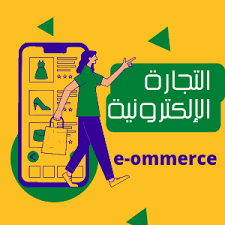 سنتعلم اليوم:
نماذج التجارة الالكترونية
الأسواق الالكترونية
الأنواع الأساسية للأسواق الالكترونية.
نماذج التجارة الالكترونية
تقويم :     تدريب 1 صفحة 172
أكمل الفراغ بما يناسبه:

1- يسمى نموذج التجارة الالكترونية الذي يتم فيه تبادل المنتجات بين الشركات بـ.............    ، بينما يسمى النموذج الذي يتداول فيه المستهلكون المنتجات مع بعضهم بـ ....................
5- نموذج التجارة الإلكتروني الذي يتم فيه بيع المنتجات أو الخدمات من الشركات بشكل مباشر إلى المستهلكين يسمى  بنموذج الأعمال بين ......................و ..............(         )
شركة إلى شركة
مستهلك إلى مستهلك
B2C
مستهلك
شركة
الأسواق الالكترونية
نوع من أنواع مواقع التجارة الالكترونية، حيث يتم توفير المنتجات أو الخدمات من طرف ثالث، في حين تتم معالجة التعاملات من قبل مشغل السوق

أمثلة على الأسواق الإلكترونية:
أمازون
إيباي
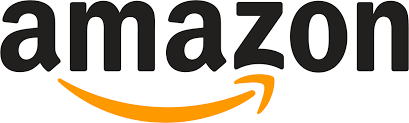 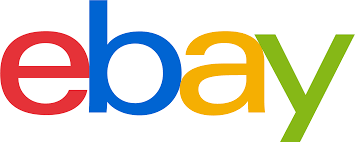 تقويم :     تدريب 1 صفحة 172
أكمل الفراغ بما يناسبه:

2- من الأمثلة على الأسواق الالكترونية....................و ...................
إيباي
أمازون
الأنواع الأساسية للأسواق الالكترونية:
تقويم :     تدريب 1 صفحة 172
أكمل الفراغ بما يناسبه:

4-تقدم.................................. البضائع والخدمات الموجهة لفئة محددة من المشترين، ومن أمثلتها شركة جنرال الكتريك.
الأسواق الموجة للمشتري
السلع الافتراضية
السلع الافتراضية هي أصل غير ملموس يتم تداوله في اقتصاد افتراضي.
مثل :
الألعاب الالكترونية .
ورش التطوير المهني.
برمجيات الانترنت.
التبرعات كمتجر الاحسان الخيري.
تقويم :     تدريب 1 صفحة 172
أكمل الفراغ بما يناسبه:

2-من الأمثلة على سوق السلع الافتراضية...........................
الألعاب الالكترونية
التقويم الختامي
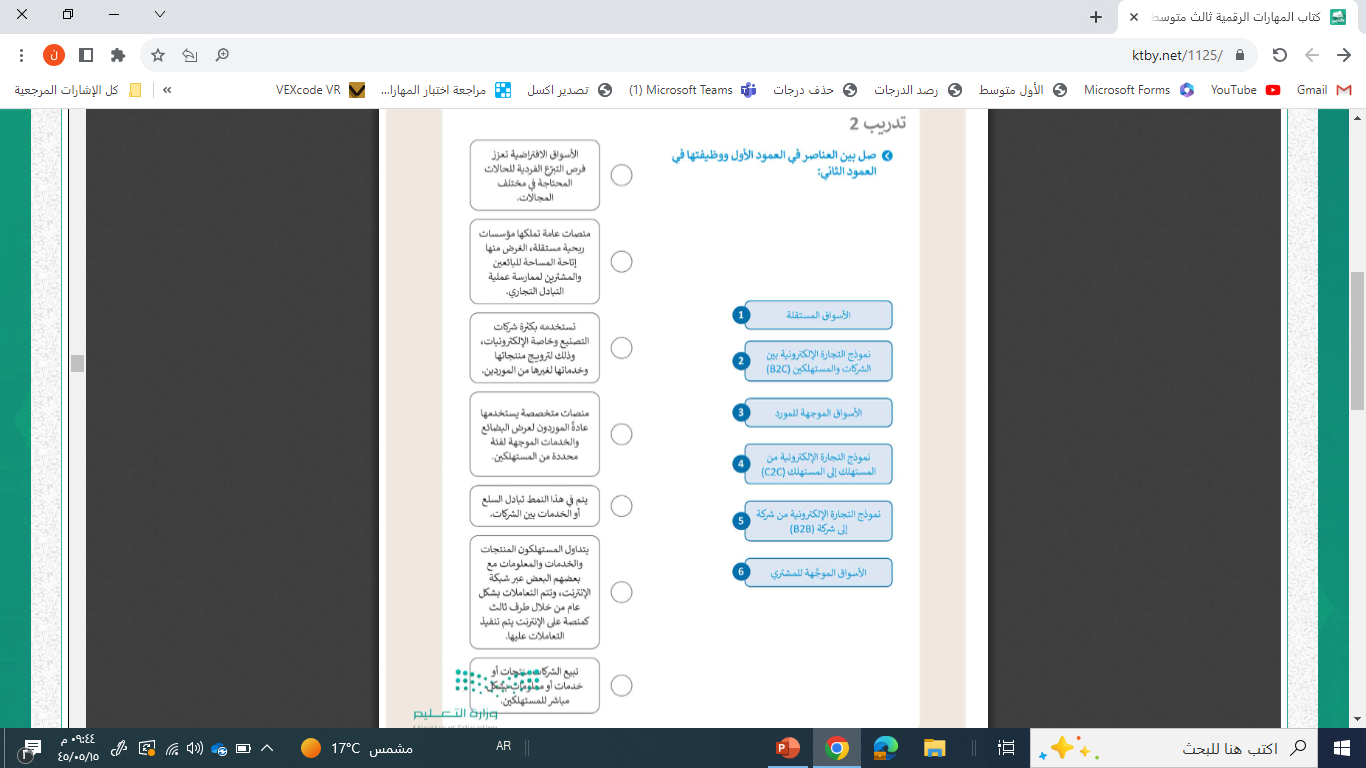 1
3
6
5
4
2
ملخص الدرس:
نماذج التجارة الالكترونية
الأسواق الالكترونية
الأنواع الأساسية للأسواق الالكترونية.
الواجب :
في منصة مدرستي